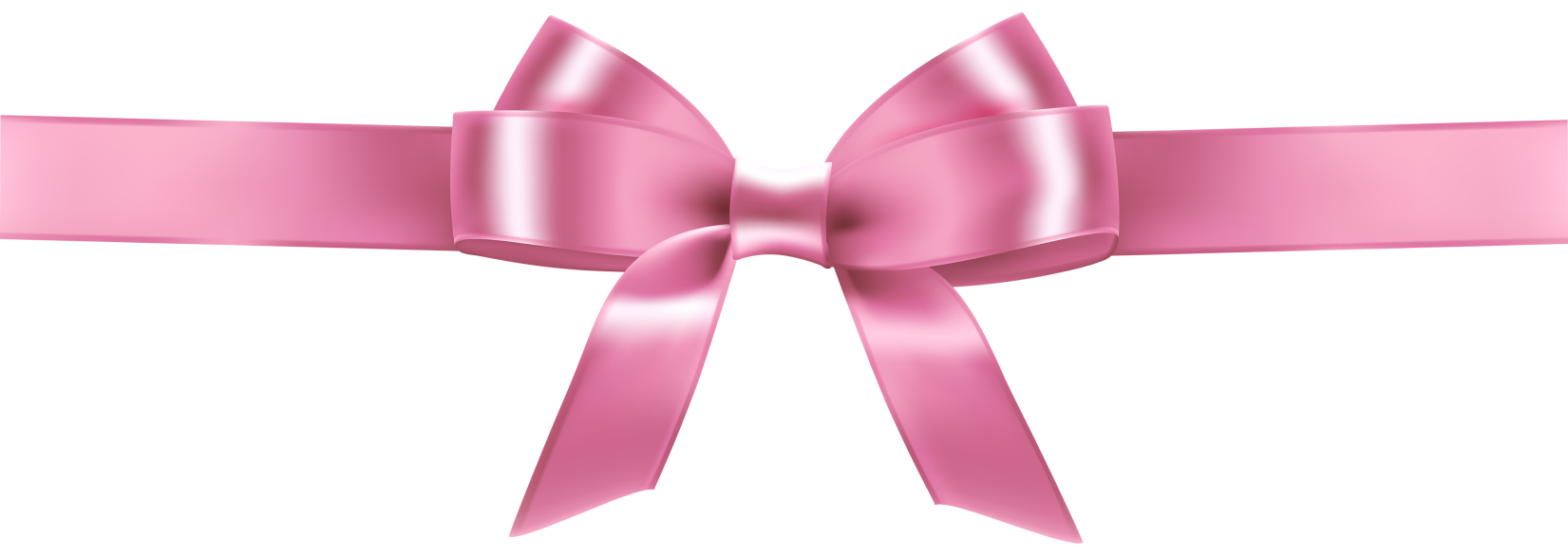 Celebration of Life
Katelyn Mc Donagh
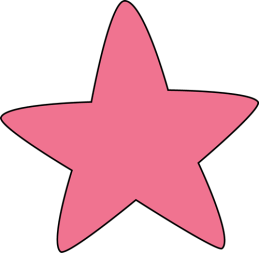 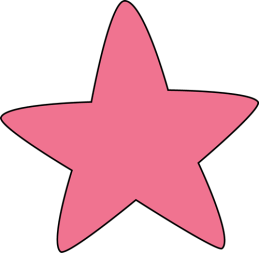 Choir
Hello (Adele)
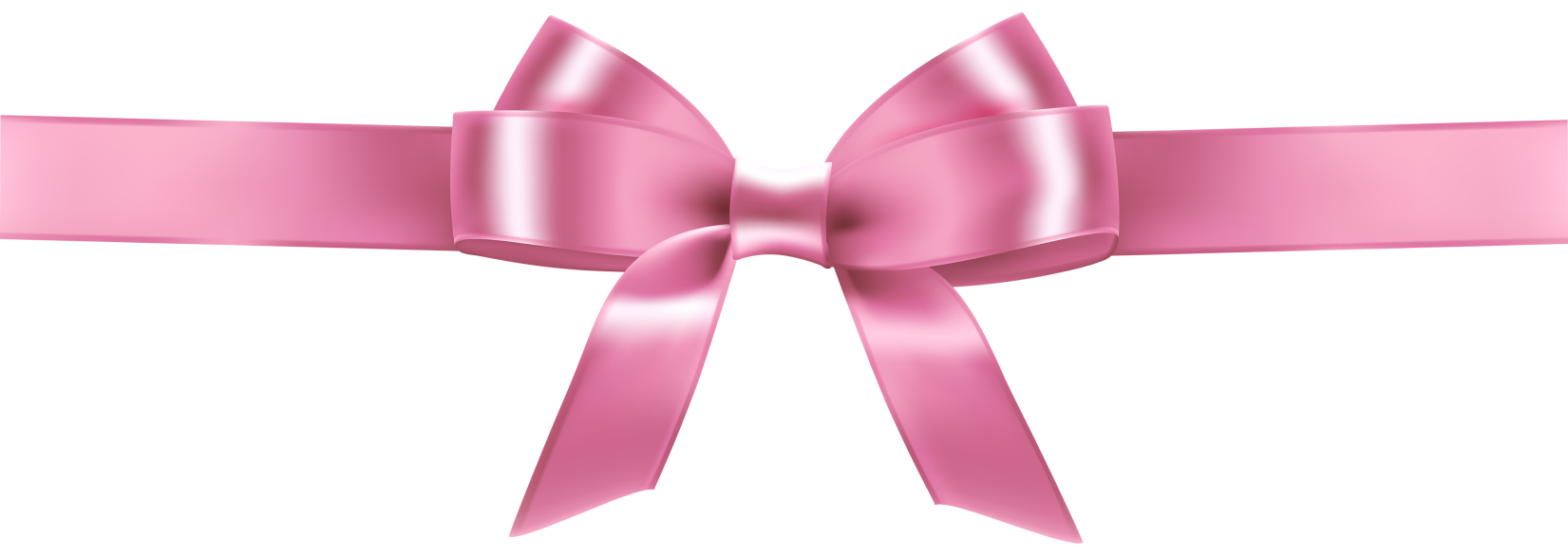 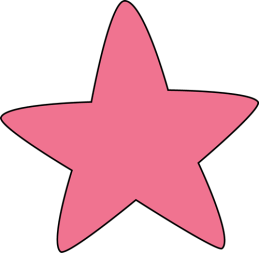 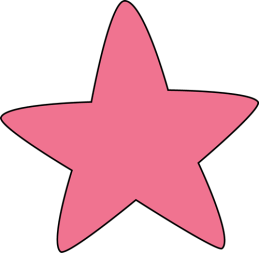 Welcome
Martina
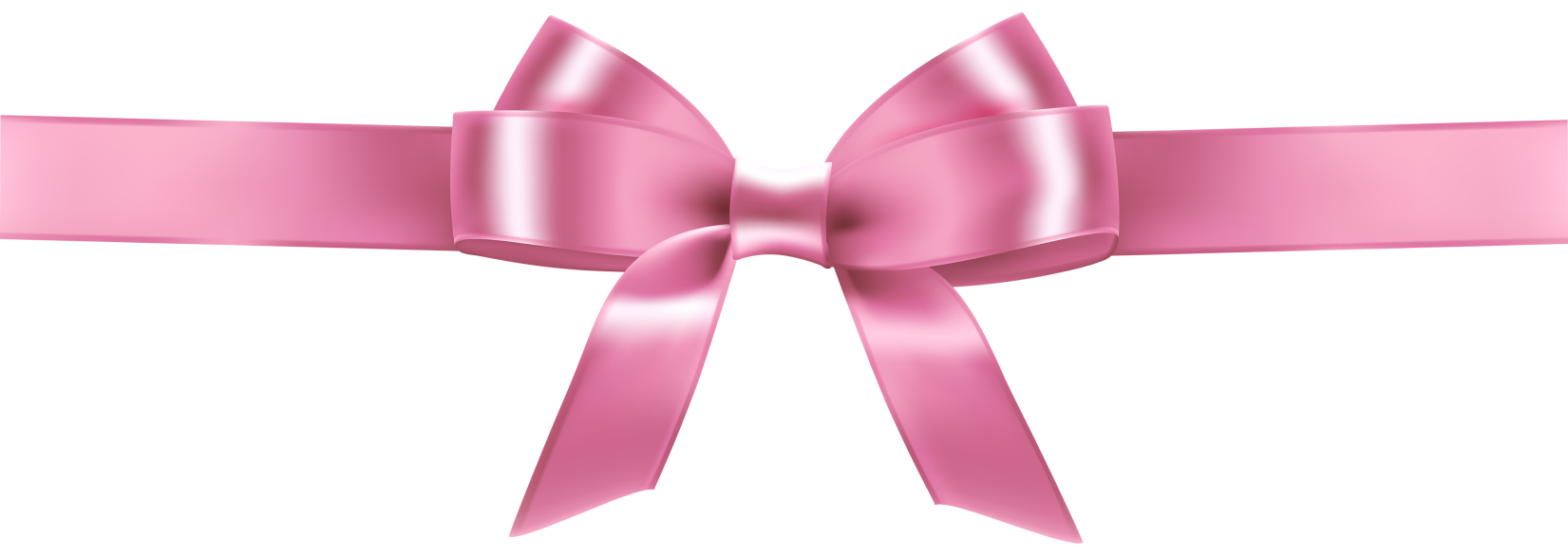 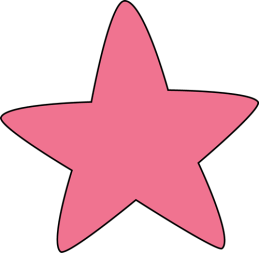 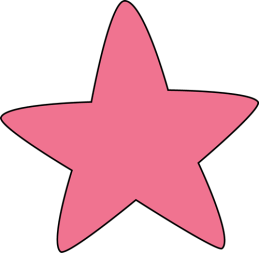 Poem
Sian
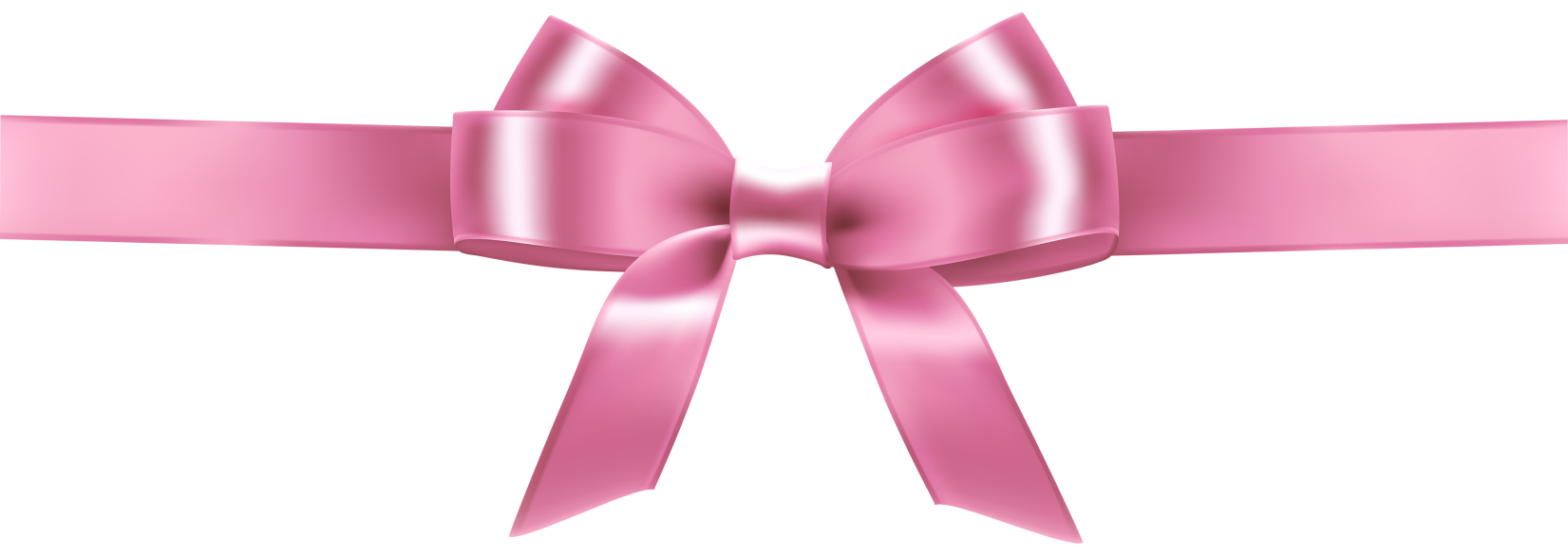 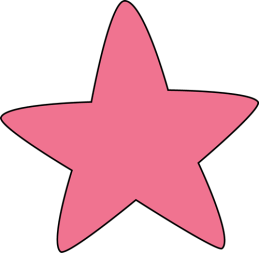 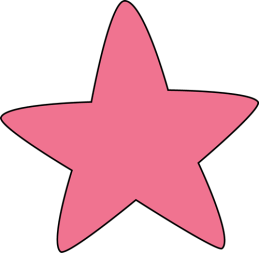 Choir
Special as I can be
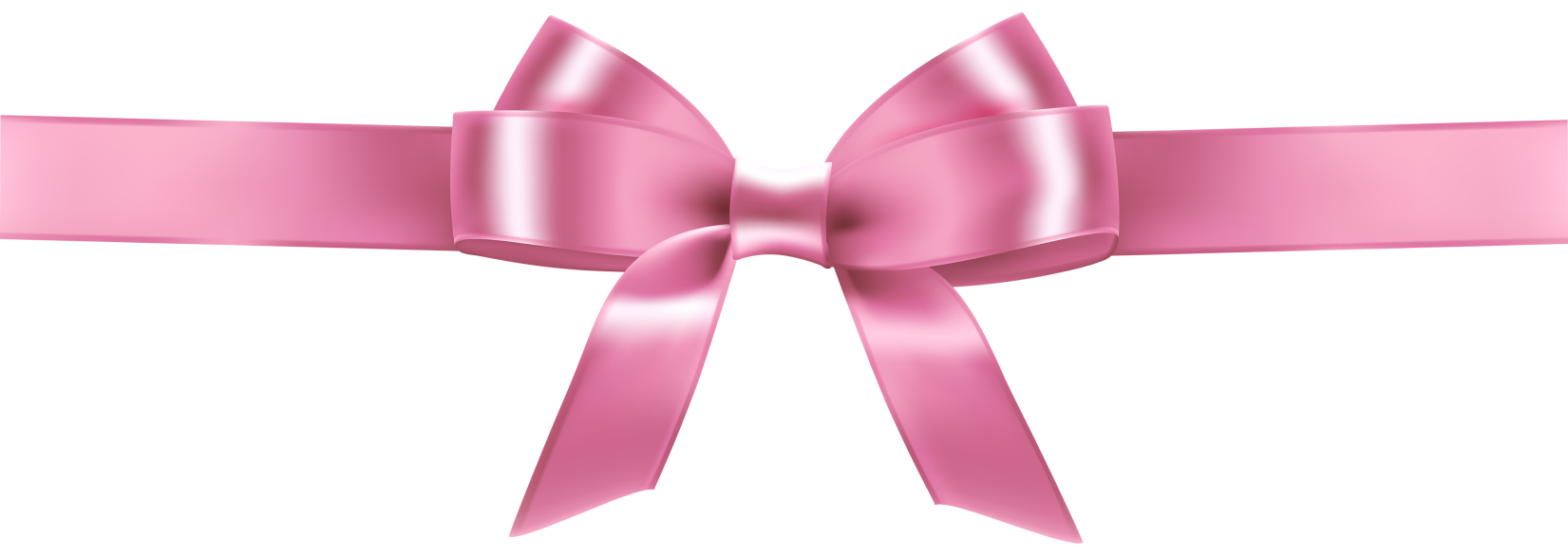 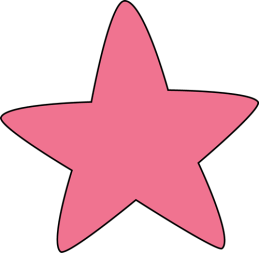 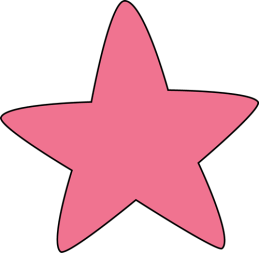 Poem
Melissa
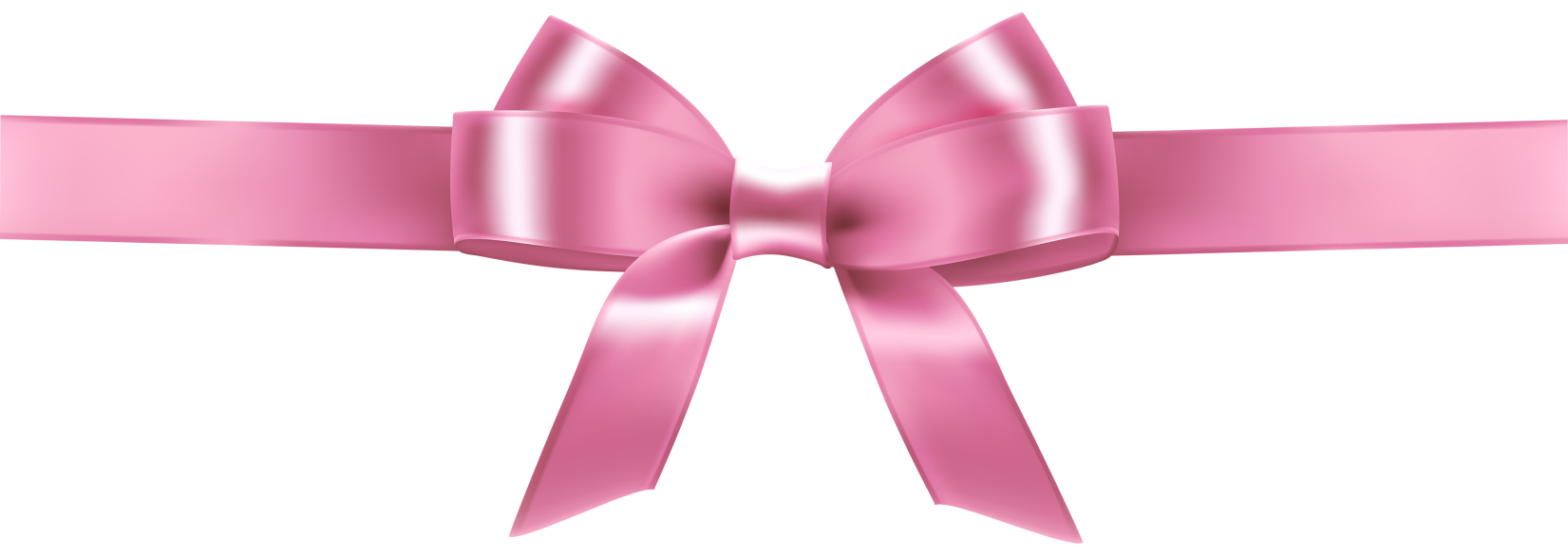 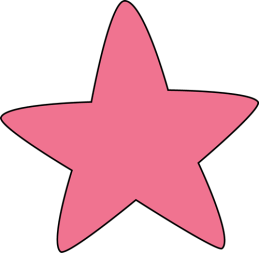 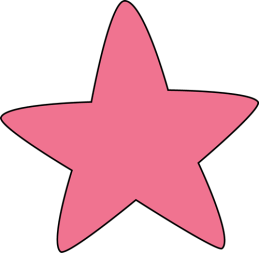 Poem
Roisin & Lisa
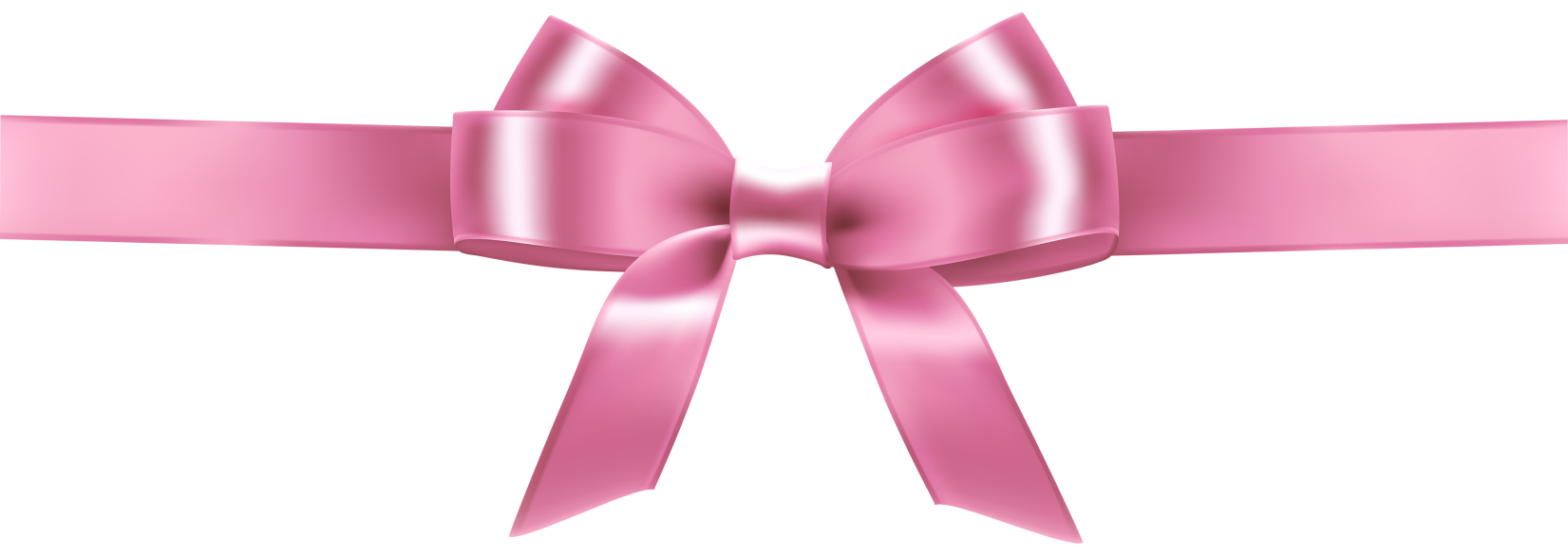 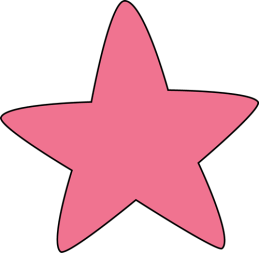 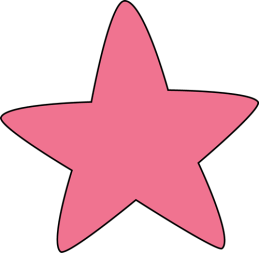 Solo
Thank you for loving me
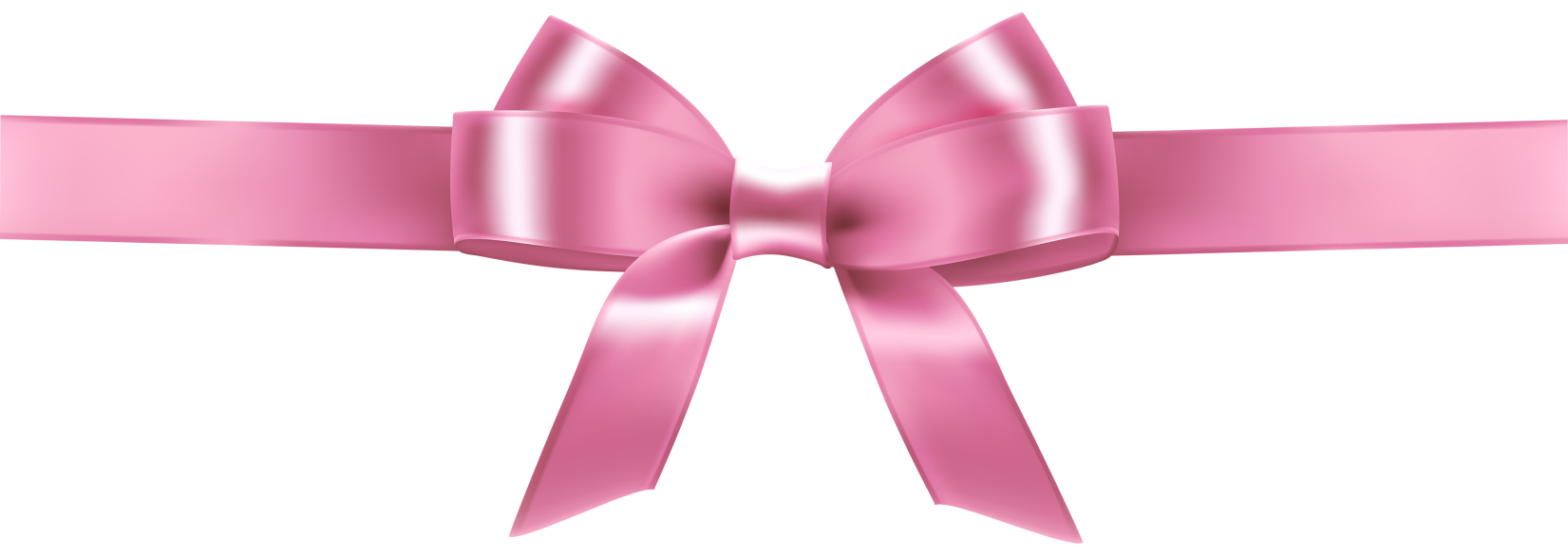 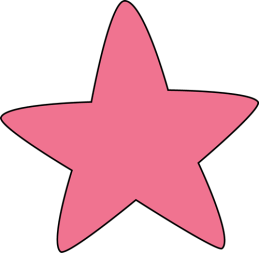 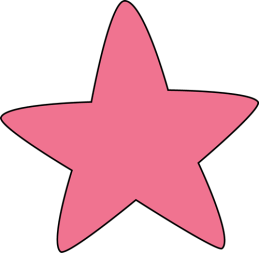 Memories from
Liz
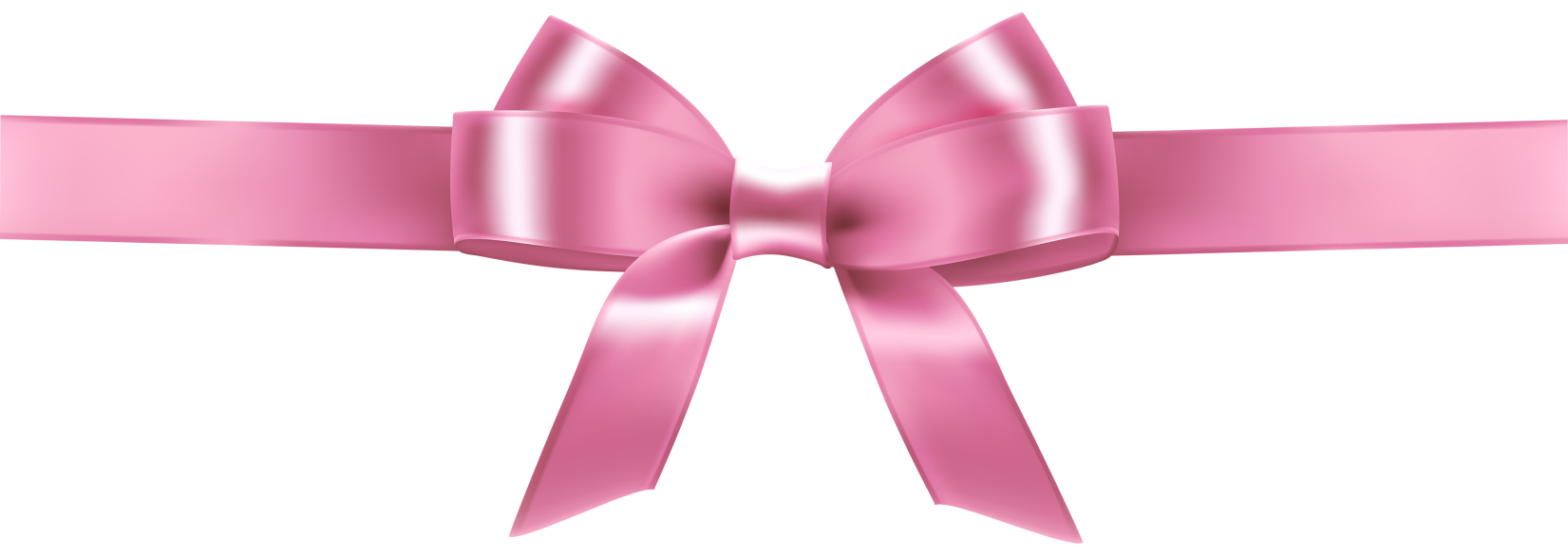 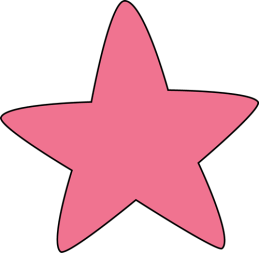 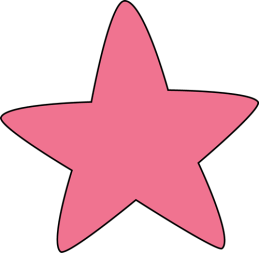 Memories from
Health Professionals
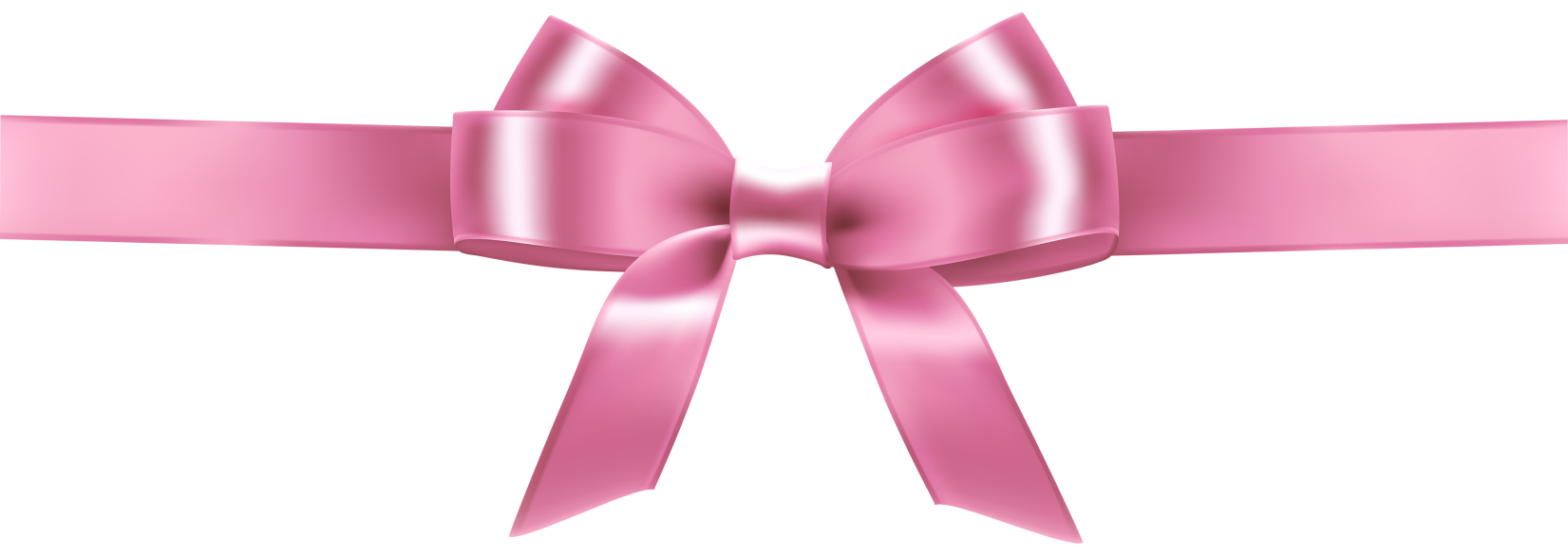 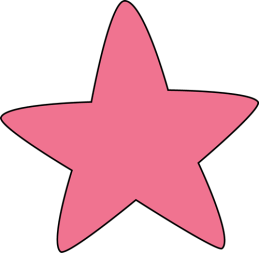 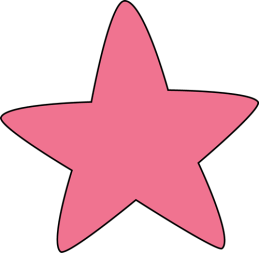 Memories of Katelyn
Caroline
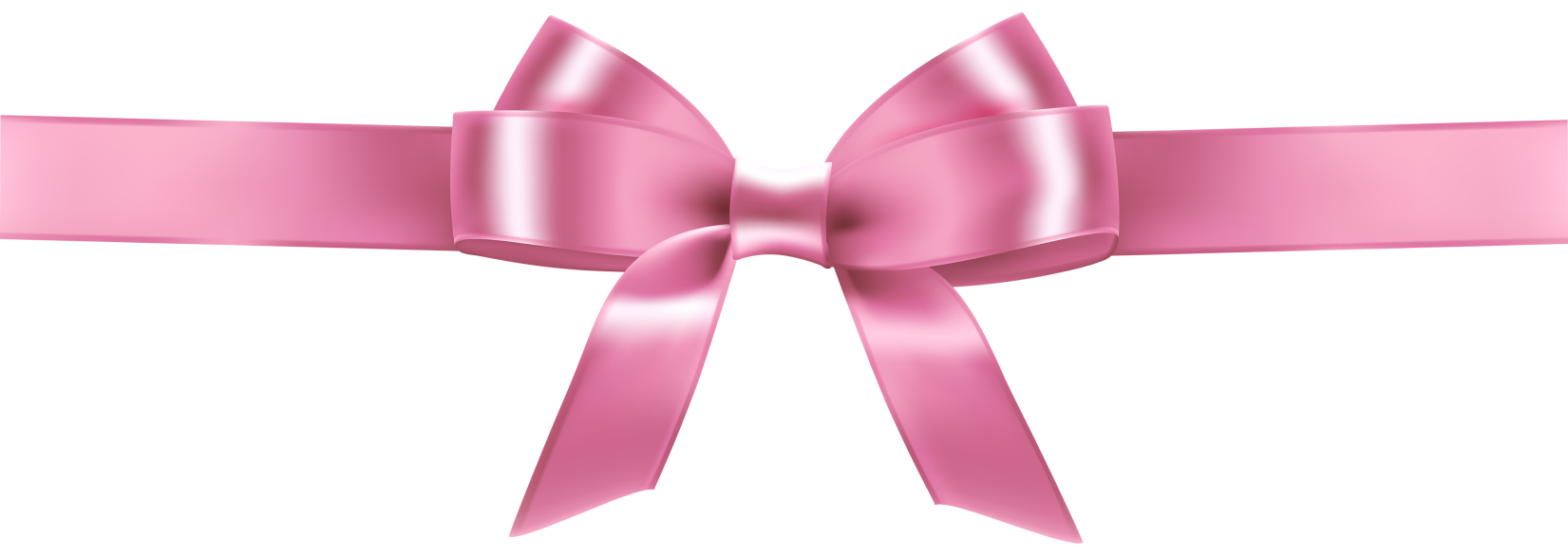 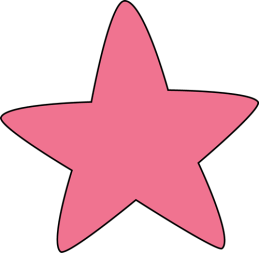 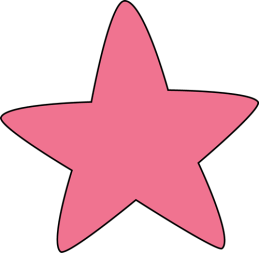 Movie
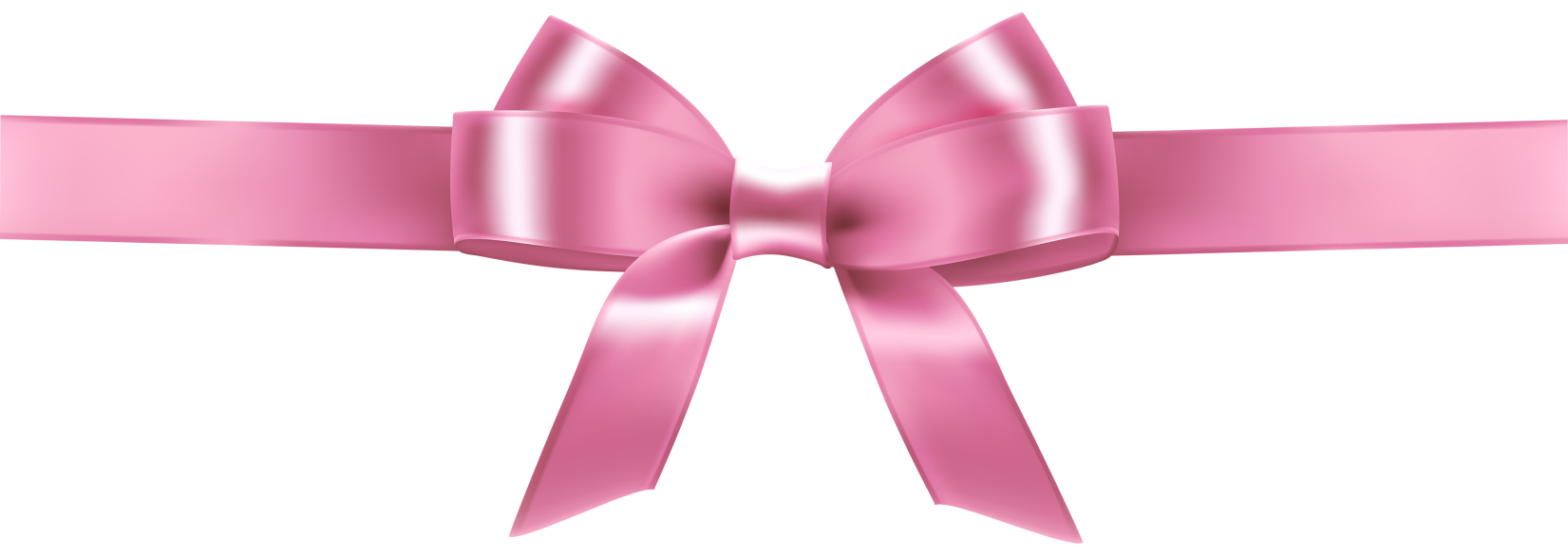 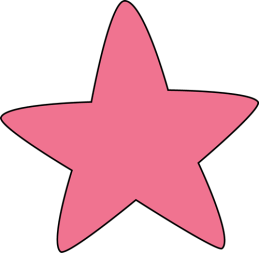 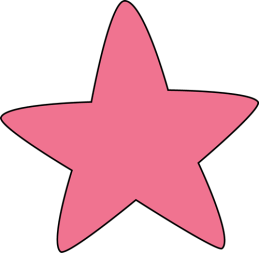 Prayer
Father Doherty
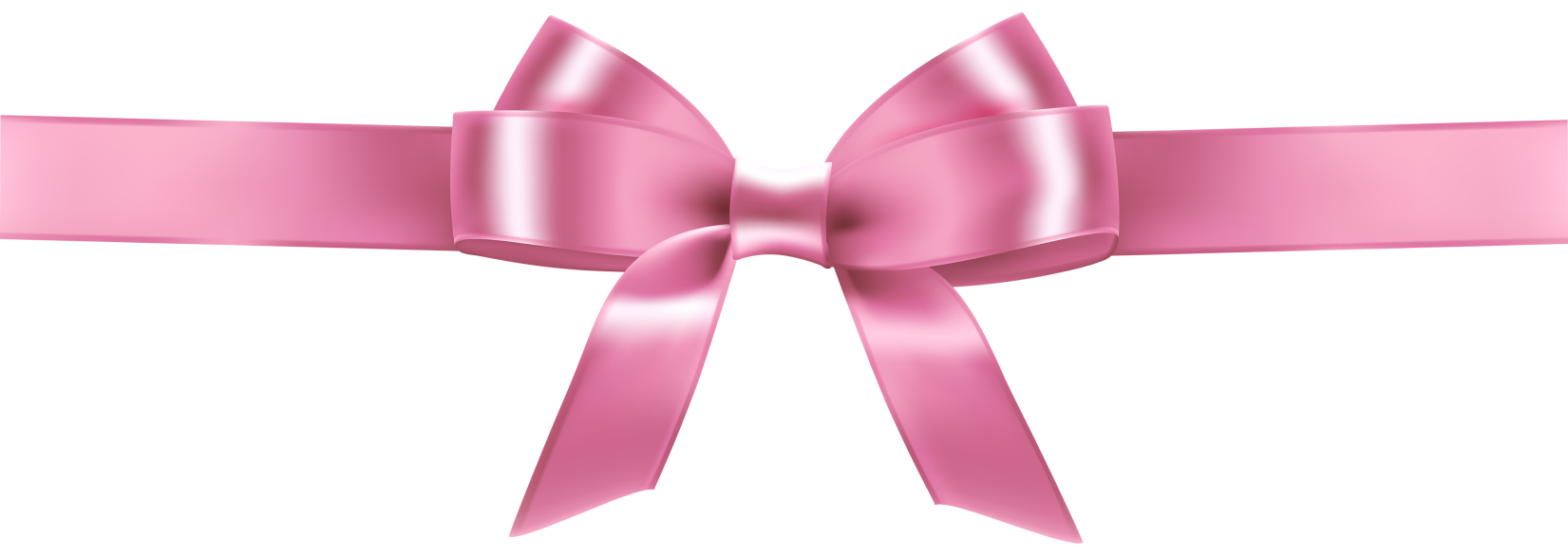 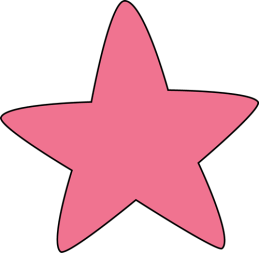 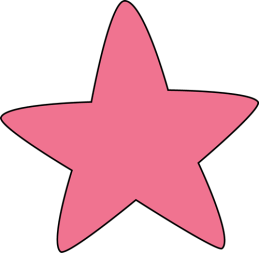 Choir
How great thou Art
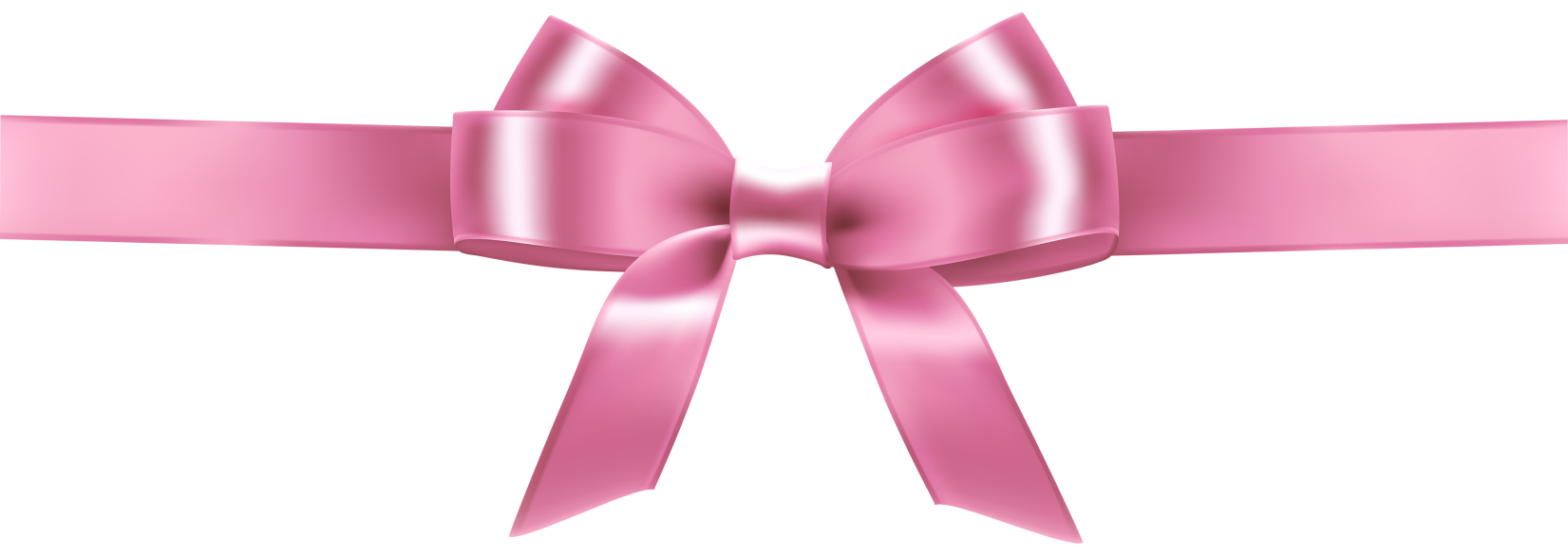 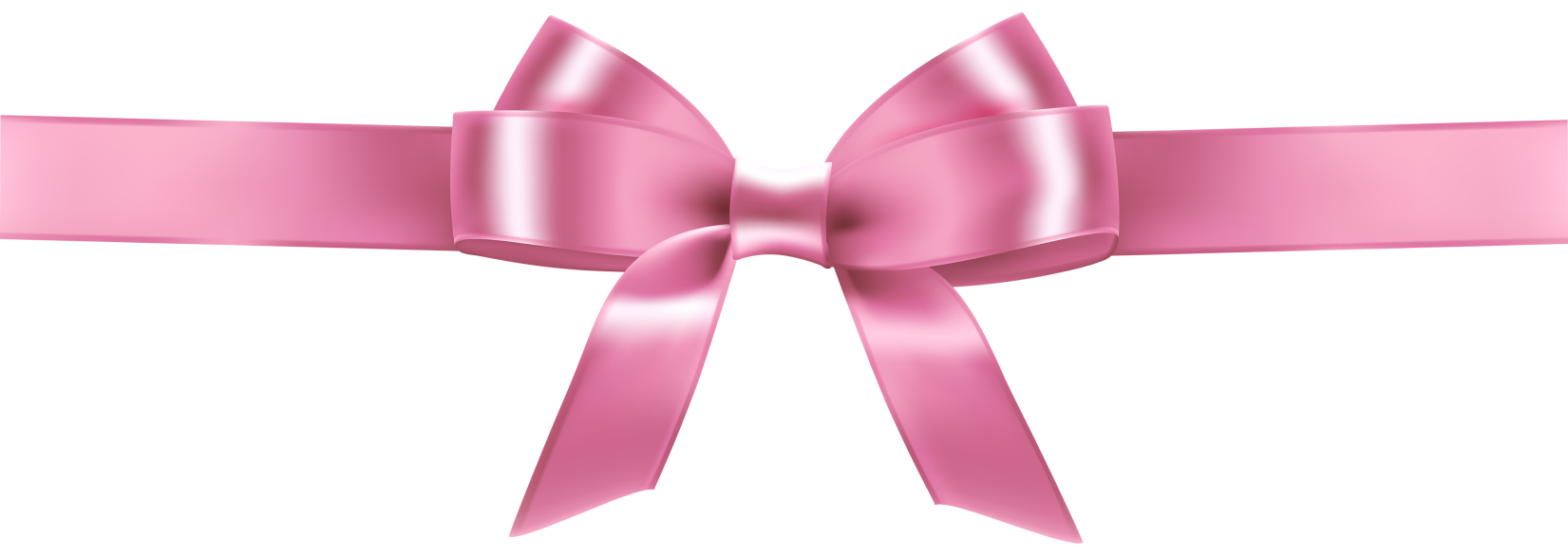 Celebration of Life
Katelyn Mc Donagh